PLA DE FORMACIÓ
El seu procés
Elaborat per un grup de treball l’últim trimestre de 2018
Presentat al CG de gener de 2019
Ratificat per unanimitat al CC de març de 2019
Tres eixos
Formació bàsica del militant
Formació bíblico-teològica
Formació político-social
Formació bàsica
Pròpia de l’ACO
Objectius: coneixement del moviment
Integrada per: Document d’Identitat, Carta Econòmica, etc
Compartida amb: Comissió d’Iniciació
Formació bíblico-teològica
Objectiu principal: conrear l’espiritualitat dels militants
Metodologia: Jornades i Documents
Importància dels consiliaris
Formació político-social
Objectius: Mirada creient de la realitat, situació dels compromisos, lectura política de l’Evangeli
Compartida: amb moltes entitats
PROPERA TROBADA
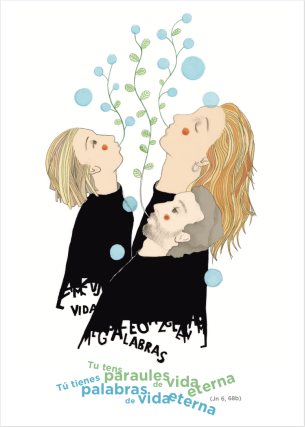 1a. Jornada de Formació
16 de novembre 2019
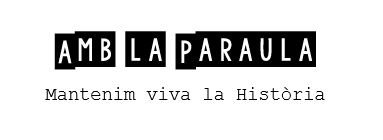